ЗИМУЮЩИЕ
ПТИЦЫ
Государственное бюджетное дошкольное образовательное учреждение детский сад № 61 
                           Комбинированного вида Колпинского района Санкт-петербурга
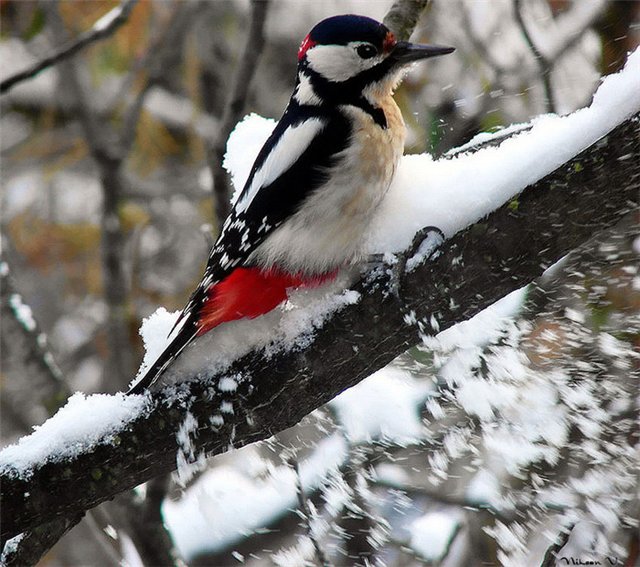 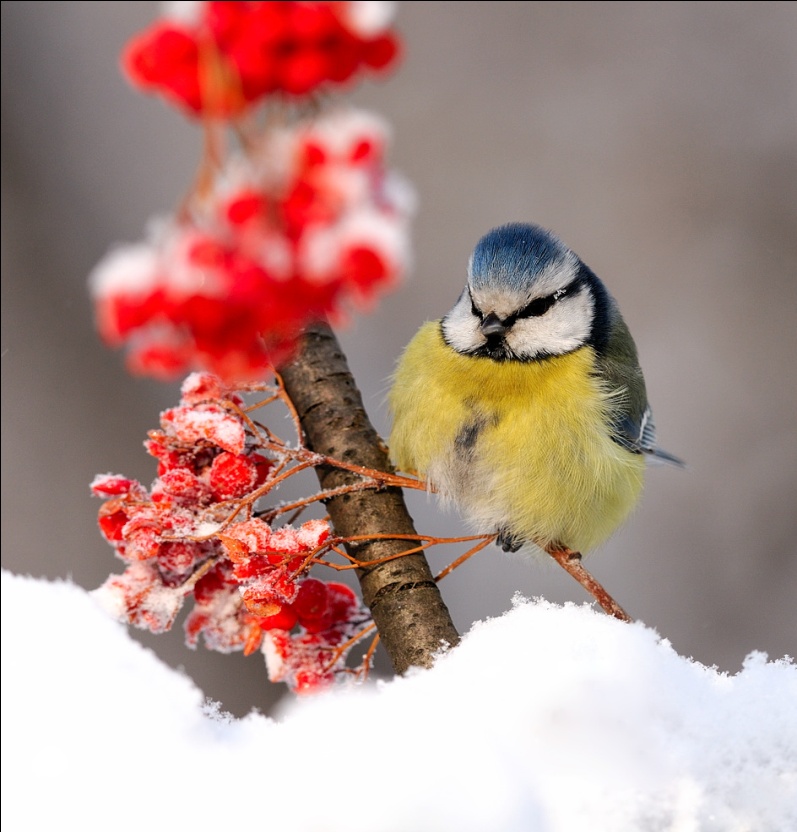 ВОСПИТАТЕЛЬ
ФЁДОРОВА О.С.
Цели:

Обобщить и расширить представления детей о зимующих птицах Ленинградской области;
Вызвать у детей сочувствие к голодающим и замерзающим зимой птицам;
Воспитывать бережное отношение к птицам и к окружающей среде.
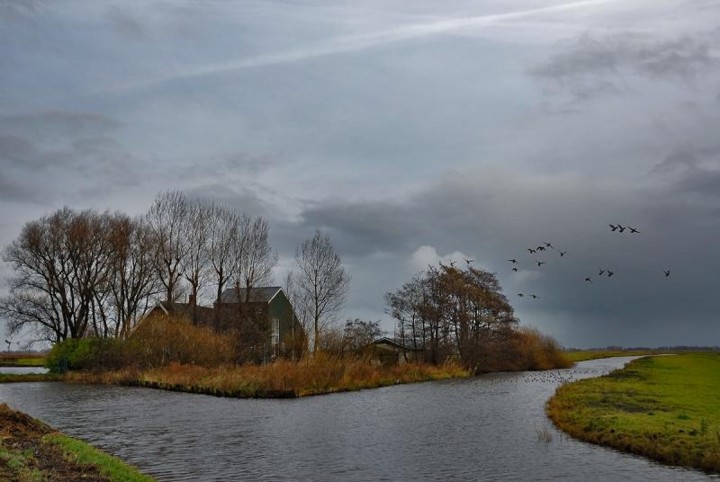 Бывают птицы разными:
Одни боятся вьюг
И улетают на зиму
На добрый, тёплый юг.
Другие - те народ иной:
В мороз над лесом кружат.
Для них разлука с родиной
Страшнее лютой стужи.
Перелётные
(Грач, ласточка, цапля, стрижи, утки, скворцы)
Зимующие
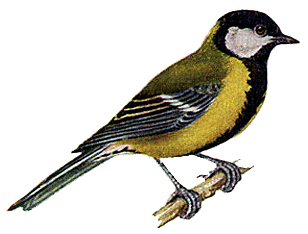 У них с осени образуется 
толстый слой подкожного жира, 
который помогает им 
переносить  холод .
Давайте познакомимся с птицами, которые осенью никуда не улетают, зимуют в наших краях. Это зимующие птицы.
Почему же некоторых птиц называют зимующими?
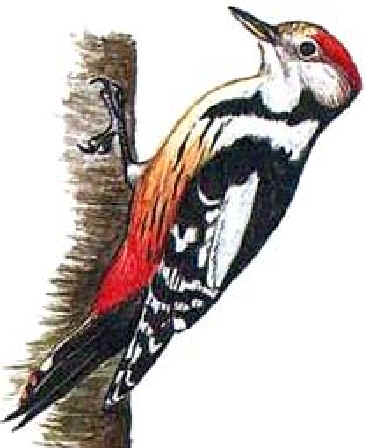 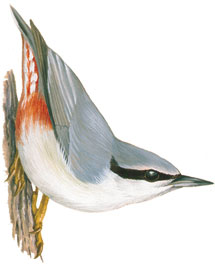 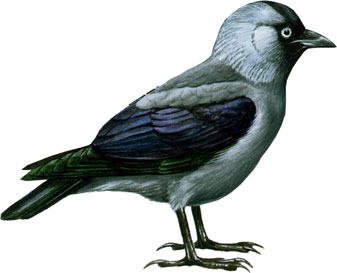 Какие же птицы         зимуют с нами 
в ленинградской области? 
Отгадайте загадки и вы узнаете названия этих  птиц.
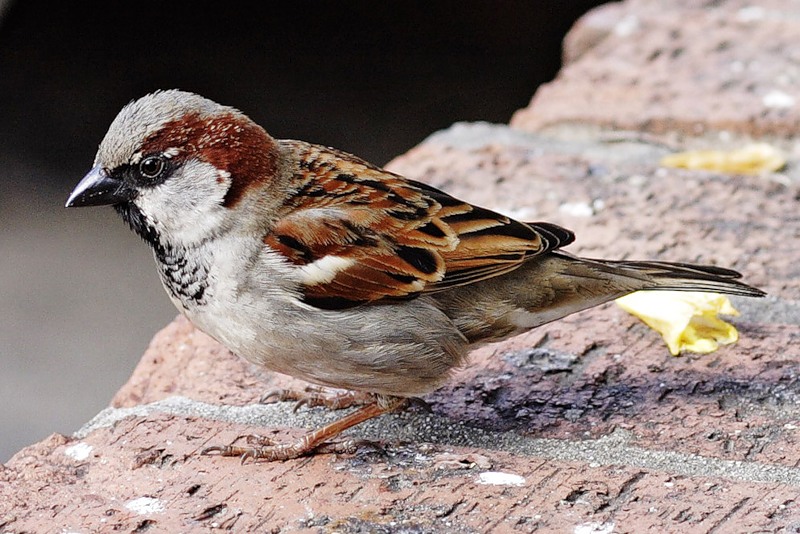 Воробей
Угадайте, что за птица
Скачет  по дорожке,
Словно кошки не боится – 
Собирает крошки,
А потом на ветку прыг
И чирикнет: «Чик-чирик!»
Воробьи спокойно переносят холод. Когда им холодно, они прячут одну лапку в пушистое оперение своего брюшка, а на другой ноге стоят. Чаще воробьи сидят, прижавшись друг к другу, нахохлившись.
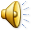 Спинкою зеленовата,
Животиком желтовата
Шапочка чёрненькая ,
И полоской  шарфик.
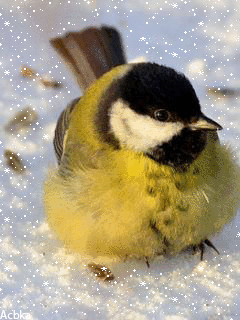 Синица
СИНИЦА - ловкая птичка, уничтожает вредителей не только летом, но и зимой.
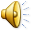 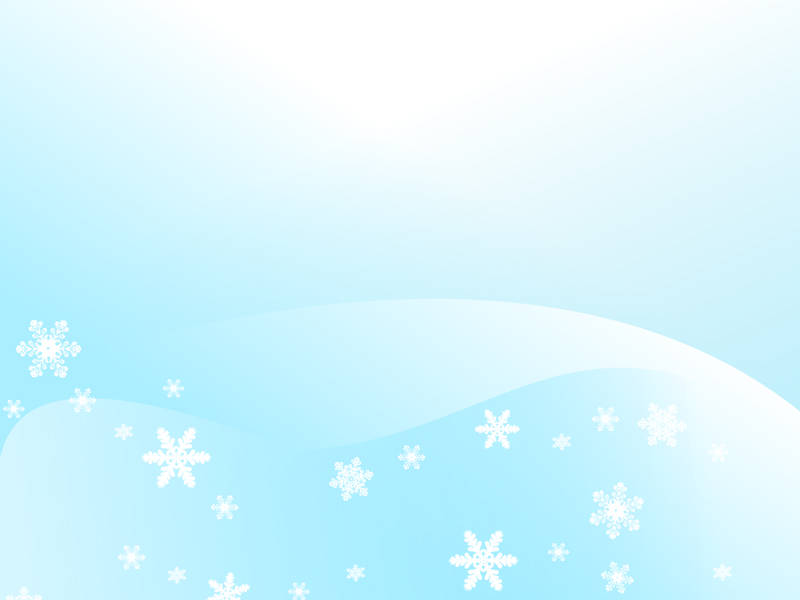 Кар! Кар! Кар!-
Кричит плутовка.
Ну и ловкая воровка!
Все блестящие вещицы
Очень любит эта птица!
И она вам всем знакома,
Как зовут её?
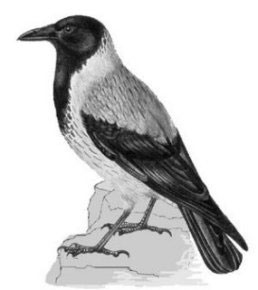 ВОРОНА - крупная птица. 
Если вороны сидят на верхушках деревьев - будет мороз.
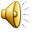 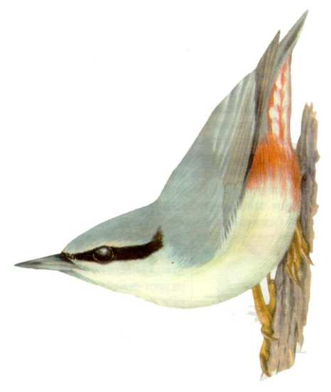 Ну, а кто скажите нам
     Ловко лазит по стволам:
        Вверх и вниз и тут и там?
           Кто мелькает целый день?
              Это птица…
Поползень
- умеет передвигаться по стволам вниз головой. Осенью запасает корм.
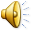 В лесу под щебет, звон и свист
Стучит лесной Телеграфист:
«Здорово, дрозд приятель!»
И ставит подпись……………
Дятел
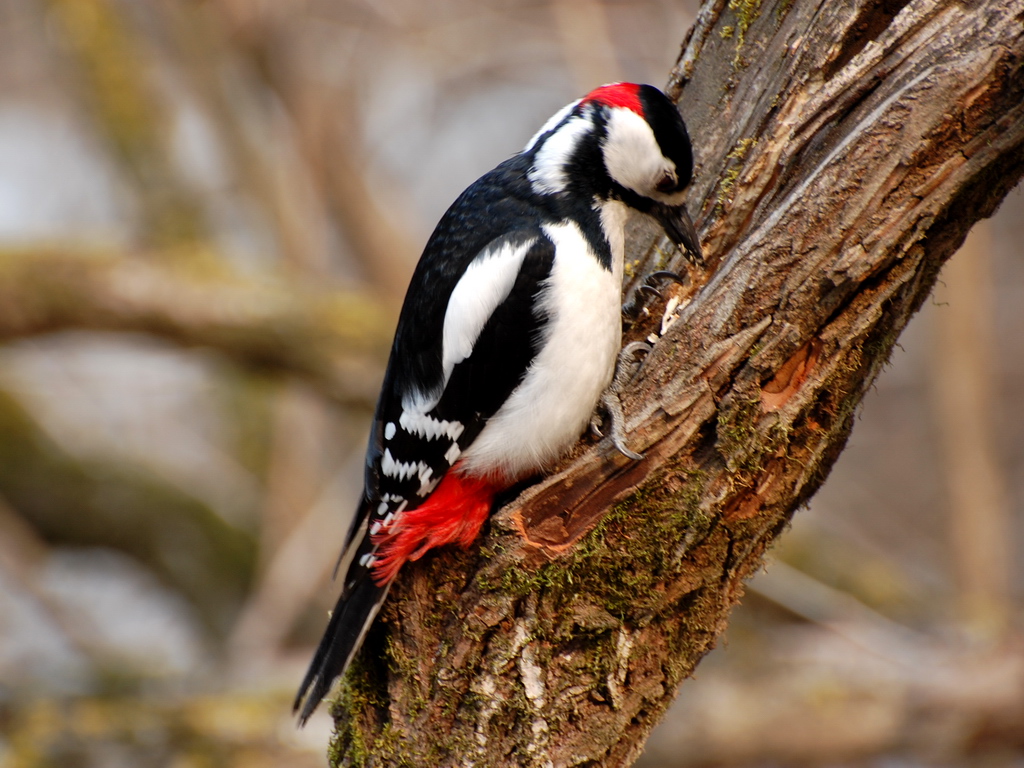 Питается насекомыми , которых с помощью клюва добывает из-под коры деревьев.
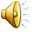 Чернокрылый, красногрудый,Он везде найдет приют.Не боится он простуды –С первым снегом тут как тут.
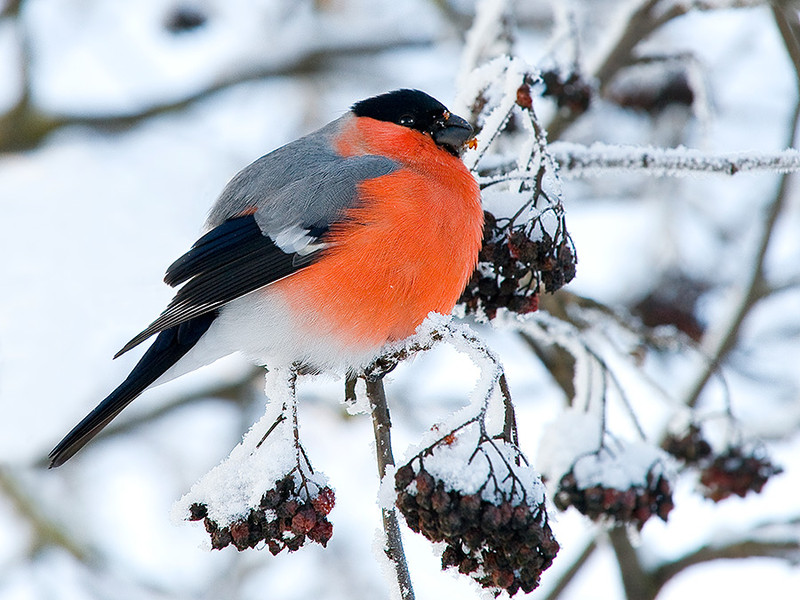 СНЕГИРЬ
У этой птицы верх головы, крылья, хвост – черные; спина голубовато-серая, а брюшко – красное. Клюв короткий, толстый, конической формы, черного цвета.
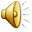 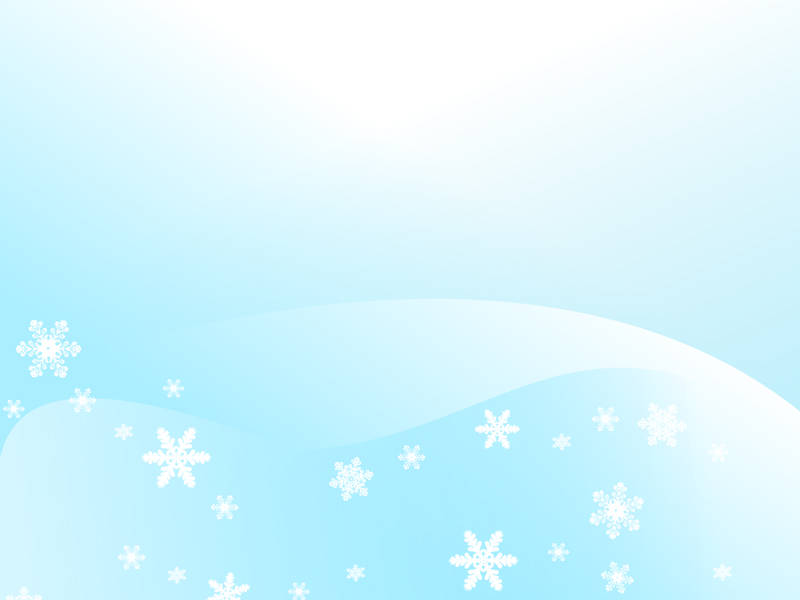 Ребята! 
С наступлением зимы птицам и зверям становится очень тяжело. Особенно когда после оттепелей наступают морозы и деревья, кустарники, остатки сухой травы и даже снег покрываются ледяной коркой. Лёд прочно закупоривает укрытия, где прячутся личинки насекомых. Птицам, даже таким проворным и шустрым, как поползень, приходится туго. Не помогают ни цепкие лапки, ни длинный клюв. Нелегко в такую погоду прокормиться. Многие из птиц, так и не дождавшись весны, гибнут.
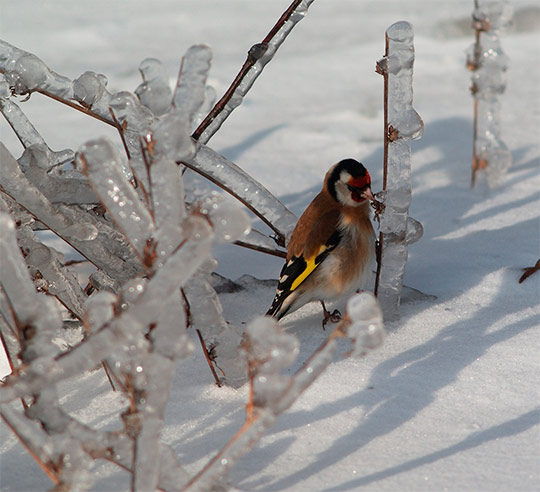 Давайте спасём наших пернатых друзей, поможем им пережить холодную зиму!
Как же мы можем помочь птицам?
Давайте изготовим  кормушки, принесем корм для птиц, построим с родителями скворечники!
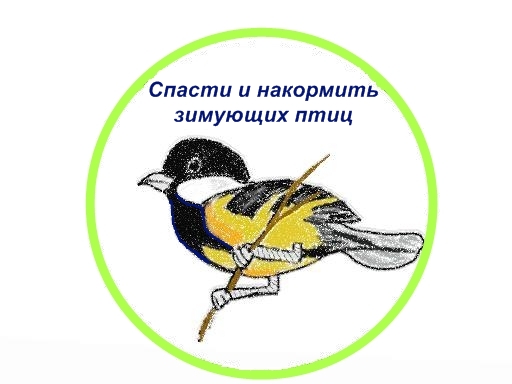 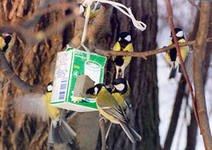 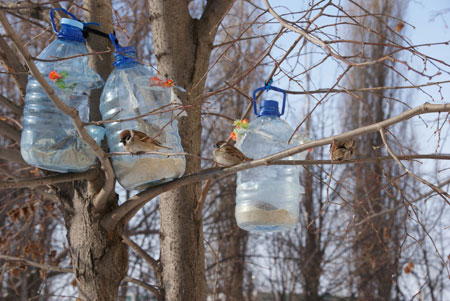 Пшено – один из самых 
любимых видов пищи птиц
Подсолнечник – довольно
 популярный корм
Гречиха
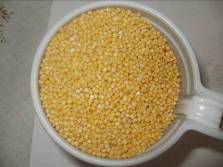 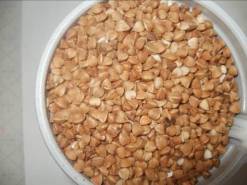 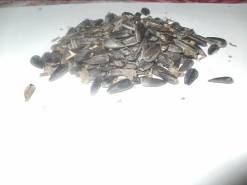 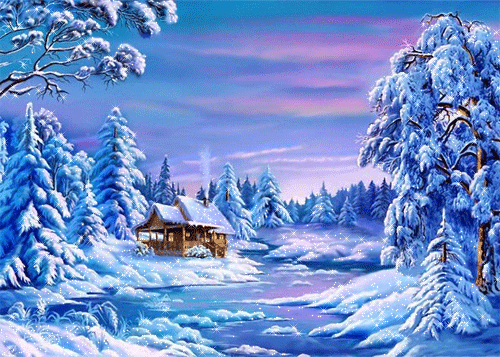 Покормите птиц зимой! 
                                            Пусть со всех концов
                                            К вам слетятся, как домой, 
                                            Стайки на крыльцо. 
                    Не богаты их корма. 
                    Горсть зерна им лишь нужна, 
                    Горсть одна – и не страшна - будет им зима. 
 Сколько гибнет их – не счесть, видеть тяжело. 
А  ведь в нашем сердце есть и для птиц тепло. 
                 Разве можно забывать: улететь могли, 
                 А остались зимовать заодно с людьми. 
                   Приучите птиц в мороз к своему окну, 
                   Чтоб без песен не пришлось нам встречать весну.
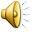